Домашнее задание:
На одной координатной плоскости построить   графики функций 
( каждый номер отдельно ) сделать на листиках№1у=2х +4;   у=2х;   у=2х – 3 №2у = х – 4;   у = – 2х –4 по учебникувыполнить в тетрадях№348 – 351  (в, г )
ТЕМА  УРОКА:
угловой коэффициент прямой, условие параллельности прямых.
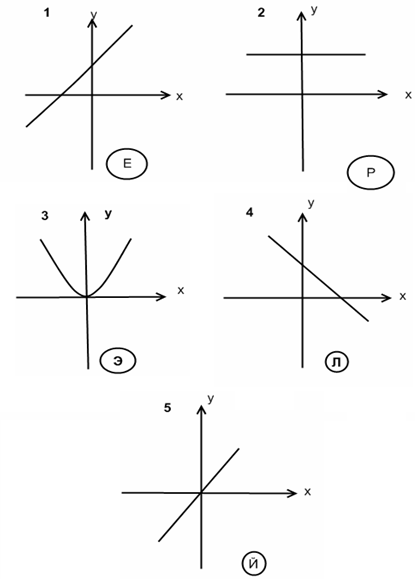 Давайте узнаем имя одного математика, который ввел обозначение функций. Для этого ответим на вопросы (каждому графику соответствует своя буква):
1)Какой график функции лишний? Почему?
2)На каком рисунке изображен график прямой пропорциональности? Почему?
3)На каком рисунке у графика функции отрицательный угловой коэффициент?
4)На каком положительный? 
5)На каком чертеже прямая параллельна оси абсцисс?
Эйлер
Проверка домашнего задания
Ь       y= 2x +4  
          y = 2x   
          y = 2x – 3

  Вывод: 
   если угловые коэффициенты равны, то прямые  параллельны
Вывод:
Прямые  y = k1x + m u y = k2x + m,    
     где k1 = k2  ,
   пересекаются в точке ( 0; m )
у= – 2х – 4
у= х – 4
У
у
Не выполняя построения, установите взаимное расположение графиков линейных функций:
№ 367      а)  у = 2х  и у = 2х – 4 
           Ответ:_________________
                 б) у= х +3 и у = 2х – 1
            Ответ:   ___________________
№  368        а)  у = 0,5х + 8 и у =    х + 8
              Ответ:_________________
                    б)  у =      х – 2
               Ответ :__________________
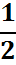 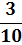 Подставьте вместо символа   *  такое число, чтобы графики заданных линейных функций были параллельны:
№ 370  а) у = 8х + 12  и  у = *  х – 3

              б) у =  *  х – 4   и у = 5 + 6х

№ 371   а) у =  * х + 5    и  у = *  х + 7

              б) у = 45х – 9  и  у = 45х +  *
Подставьте вместо символа   *  такое число, чтобы графики заданных линейных функций были  пересекались:
№  372    а) у = 6х + 1   и у =  *  х – 3 

                б)  у =  *  х + 5  и у = 9х – 1 

№ 373     а)   у = 2х +  *    и  у = х –   *

                 б)   у =  *х – 1     и  у = * х + 3
Подставьте вместо символа   *  такое число, чтобы графики заданных линейных функций  совпадали; установите, в каких случаях это задание некорректно:
№ 374     а) у =  * х + 5   и  у = х + 7

              б)  у = * х + 8   и  у = 5х + 8

№ 375   а)    у =  8х +  *   и   у = 7х + 8

             б)   у = 4,5х – *  и     у = 4,5х – *
у= 3х + 4у = 3х - 2
Домашнее задание:
№ 302 (а, б)
№ 367 – 368 ( в, г)
№ 370 – 375 ( в, г)